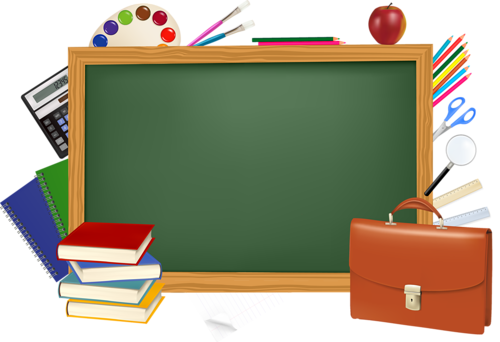 ДЕНЬ ЗНАНИЙ
ДЛЯ УЧАЩИХСЯ 2 КЛАССА
«СНОВА ВМЕСТЕ»
.Матвиенко Любовь Николаевна,учитель начальных классов
2015 Г
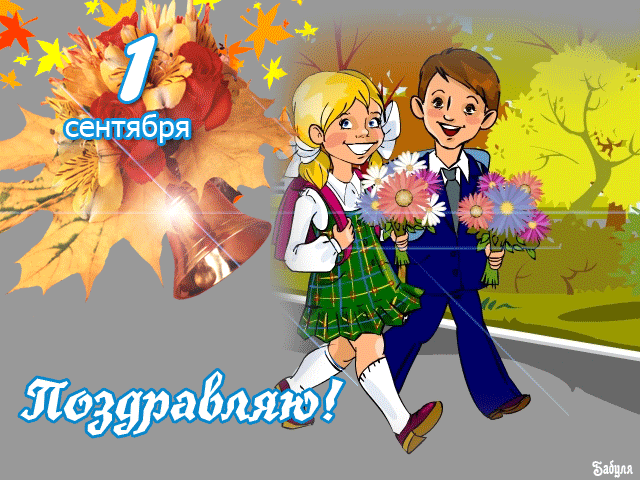 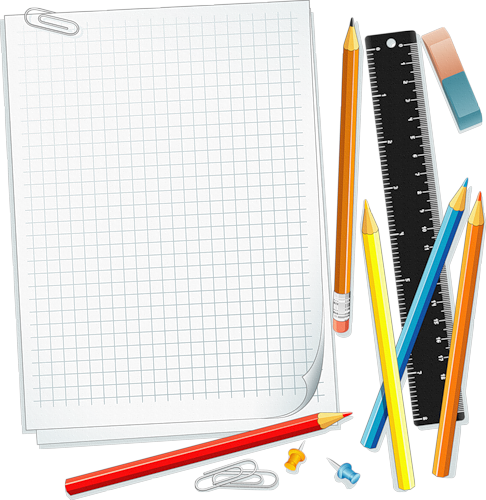 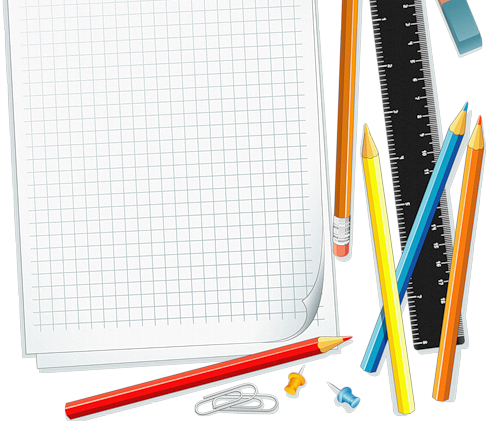 МАТЕМАТИКА
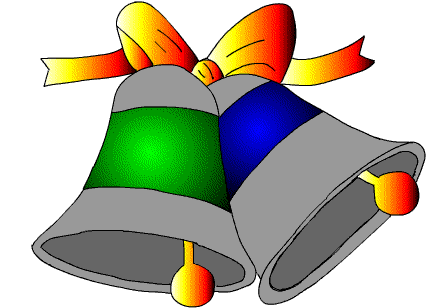 Назови предыдущее и следующее числа:
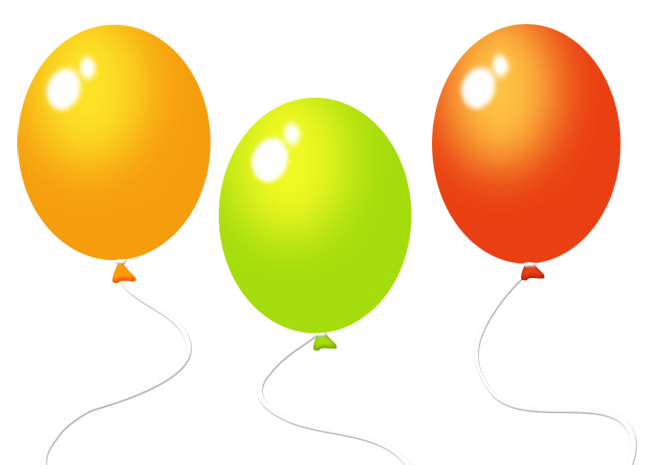 18
20
19
Назови предыдущее и следующее числа:
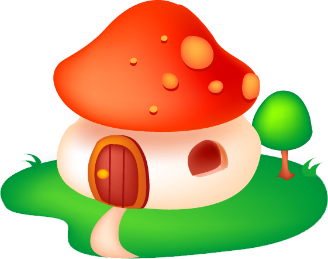 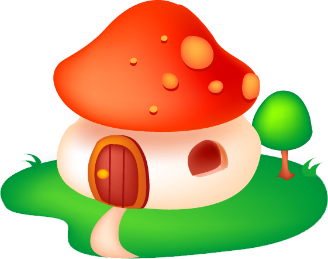 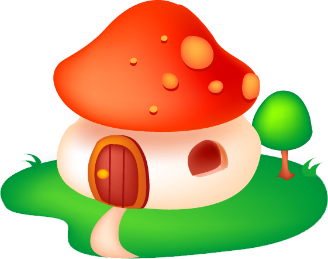 8
6
7
Назови предыдущее и следующее числа:
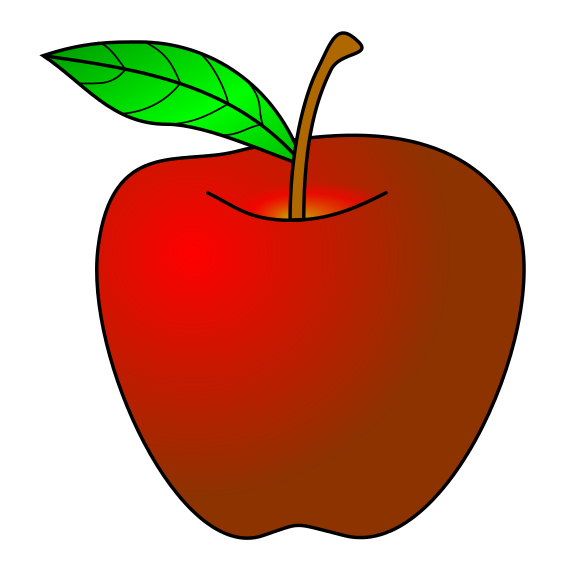 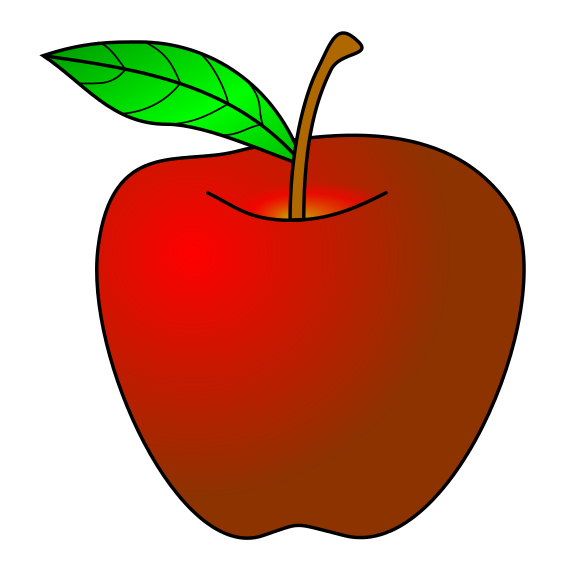 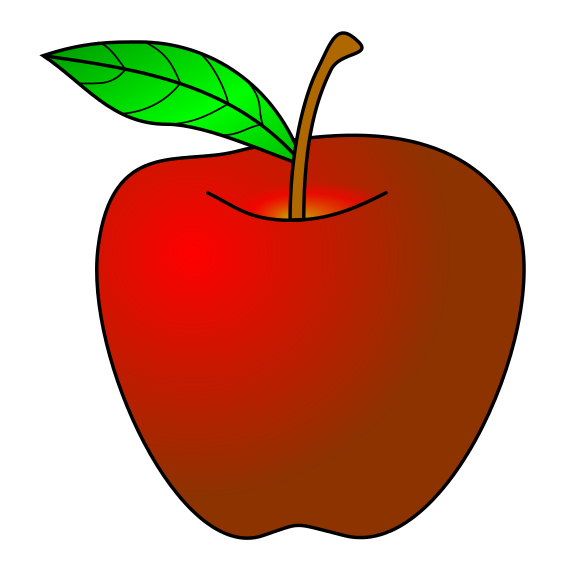 11
12
13
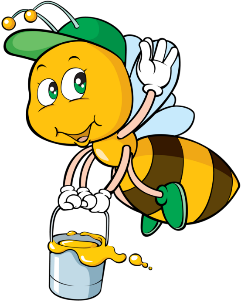 Помоги пчёлкам
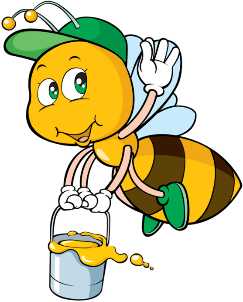 7 + 4
11
8 + 3
12
9 + 3
9 + 2
7 + 5
8 + 4
6 + 5
6 + 6
Цифра, состоящая из двух крючков.
т   р   и
Число, которое состоит из одного десятка и трёх единиц.
т   р   и
т   р   и  н   а   д  ц   а   т   ь
т   р   и
а
в
е

с
т
в
о
т   р   и  н   а   д  ц   а   т   ь
Два выражения, которые соединены знаком «равно» .
Наибольшее однозначное число.
т   р   и
д
е
в
я

ь
а
в
е

с
т
в
о
т   р   и  н   а   д  ц   а   т   ь
Название месяца.
т   р   и
д
е
в
я

ь
а
в
е

с
т
в
о
м
а

т
т   р   и  н   а   д  ц   а   т   ь